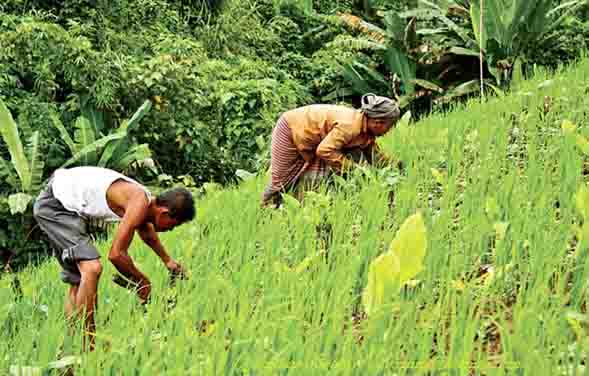 Welcome
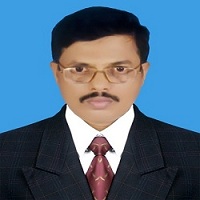 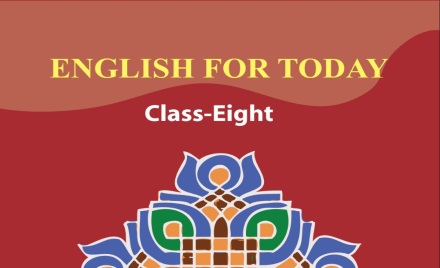 Md. Saiful Islam Chowdhury
     Senior Teacher
    C.  J.  M  High School, 
 Mohara ,  Chandgaon , Chattogram.
saifulcjm@gmail.com   Mob: 01991945882
ENGLISH FOR TODAY
Class   - Eight
Unit    - One , Lesson – Four    
Time: 40 minute
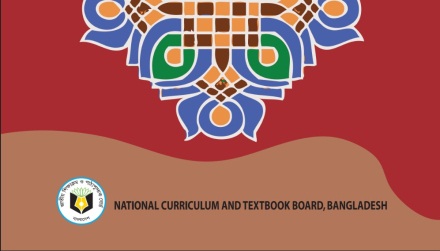 Look at the pictures
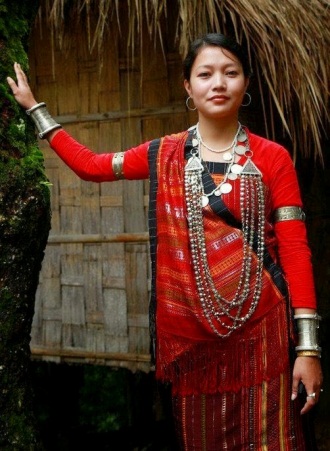 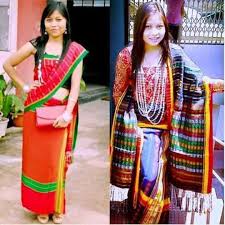 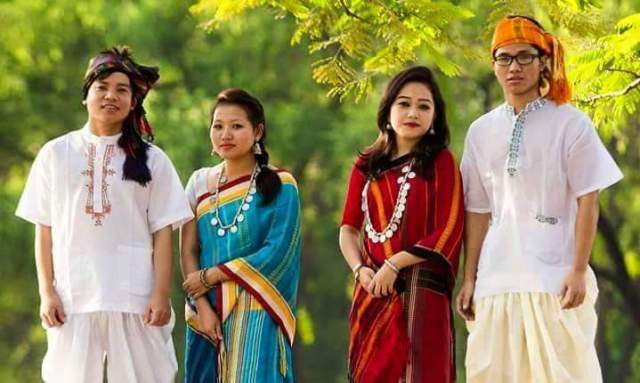 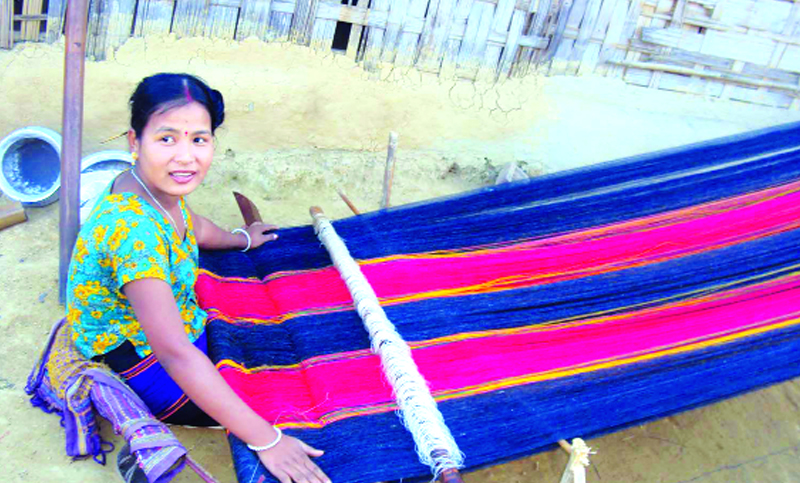 Try to guess what our today’s lesson may be ---
Today our Lesson is
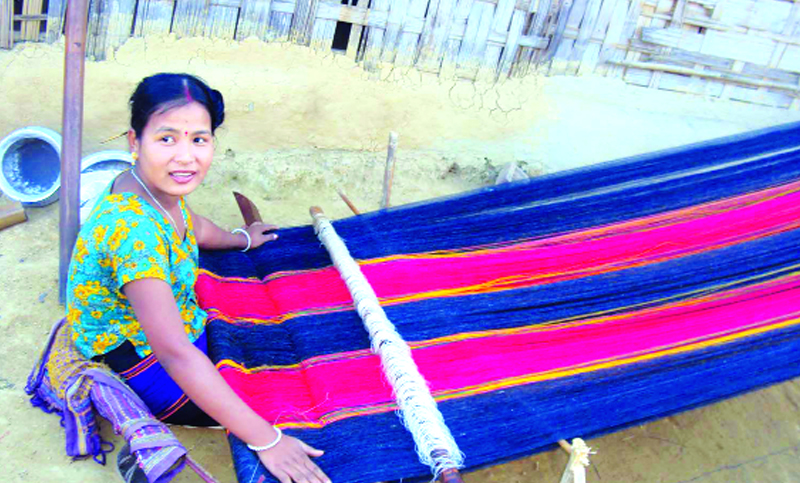 Our Ethnic Friend ( 2 )
Unit-One ;  Lesson – Four
Learning outcomes
After completing the Lesson students will be able to- 
Read and understand texts through silent reading;
Infer meaning from the context ;
Ask and answer questions ;
Fill in the blanks ;
Write a short dialogue .
Teacher’s Model reading.
Listen the text attentively.
Most of these ethnic people living in Bangladesh have some common characteristics. They have their own lifestyles. 
They build their houses on bamboo or wooden platforms called machang . Rice is their staple food. They eat vegetables, maize and fish, poultry and meat. Their kitchen utensils are bamboo, wooden and earthen pots which they make themselves. Men wear lungis and women wear thamis or sarongs and angis. Women weave their own clothes.
 Hunting and fishing are their favourite pastimes. They are fond of songs, music, dances, theatre and fairs. Traditional musical instruments used are bugles made from buffalo horns, drums and bamboo flutes. Wrestling is a popular sport for them.
Read the following passage about 
Our Ethnic Friend ( 2 )
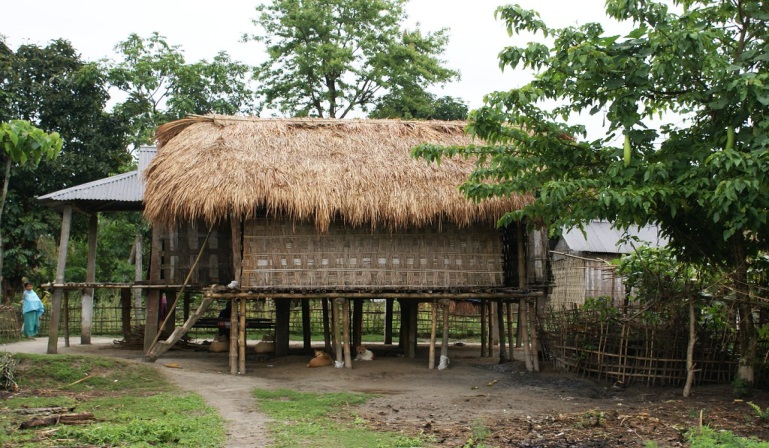 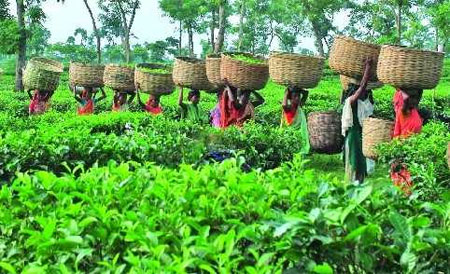 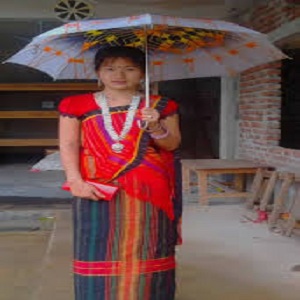 Most of these ethnic people living in Bangladesh have some common characteristics. They have their own lifestyles.
Home
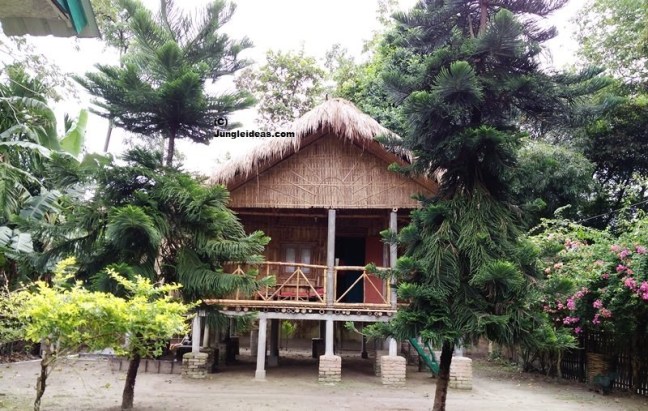 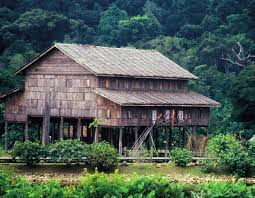 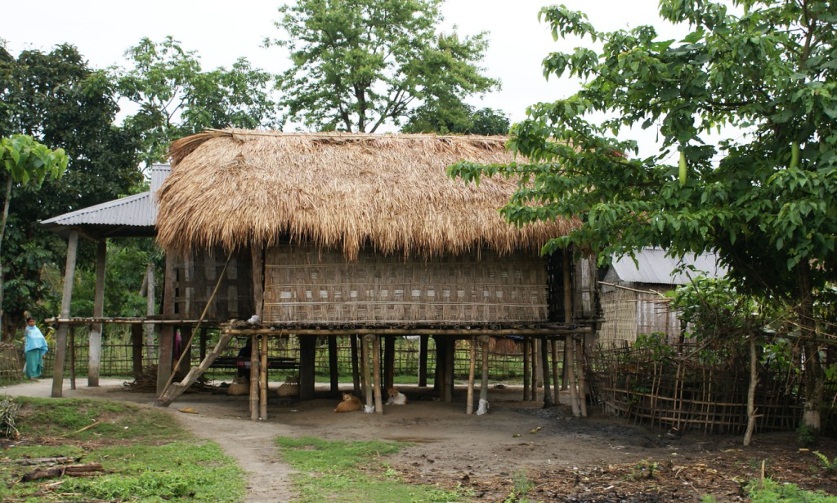 They build their houses on bamboo or wooden platforms called ‘Machang’.
Food
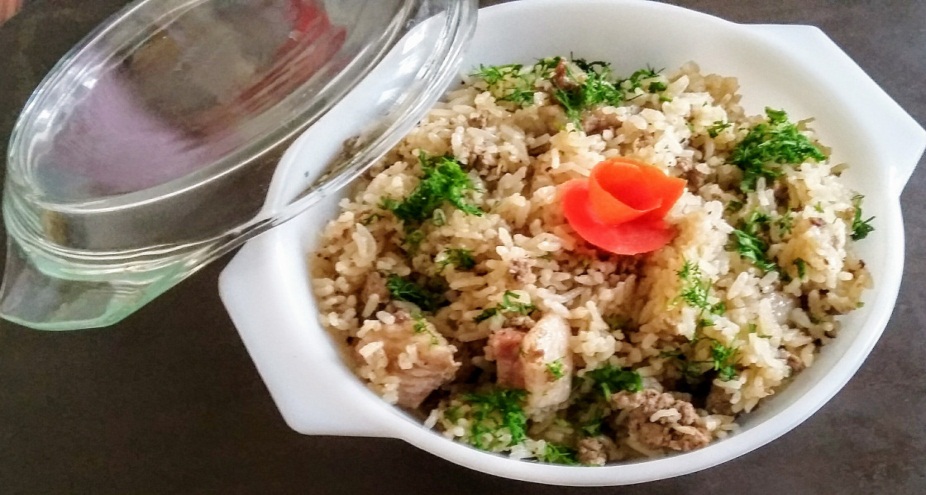 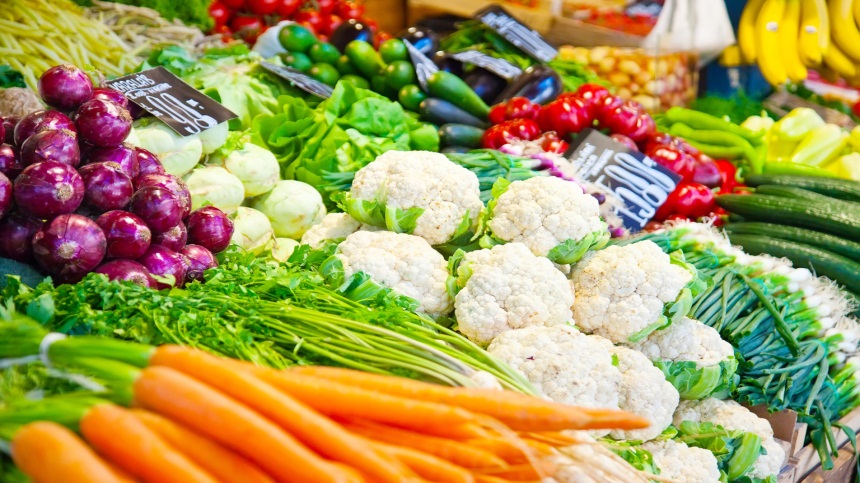 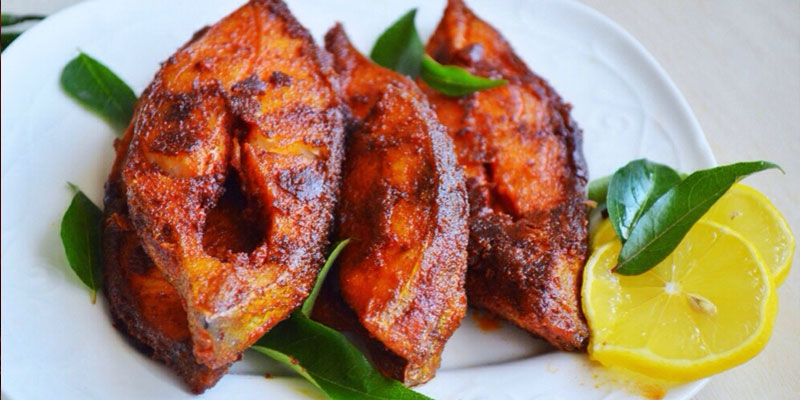 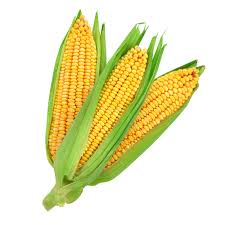 Rice is their staple food. They eat vegetables, maize and fish, poultry and meat.
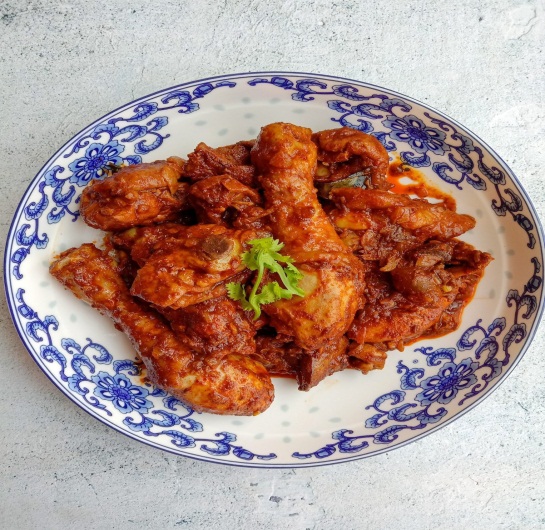 Kitchen
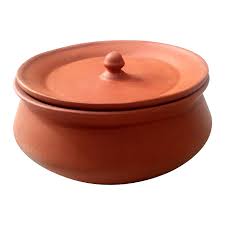 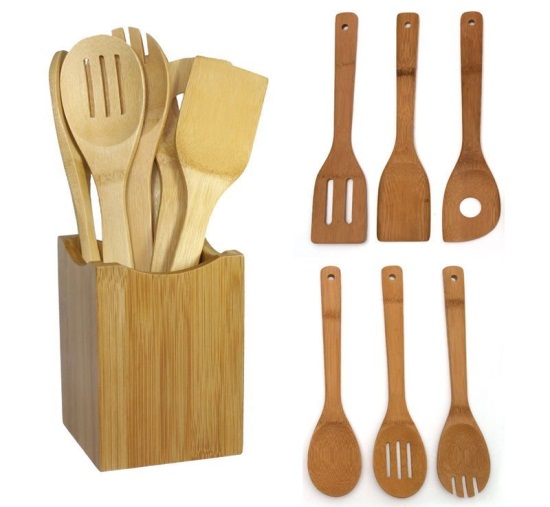 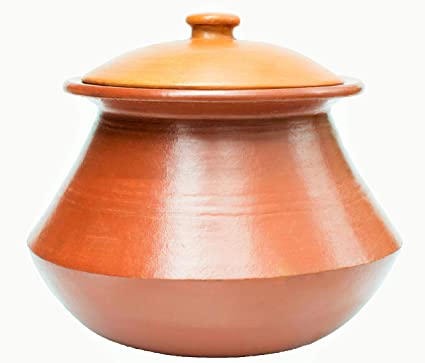 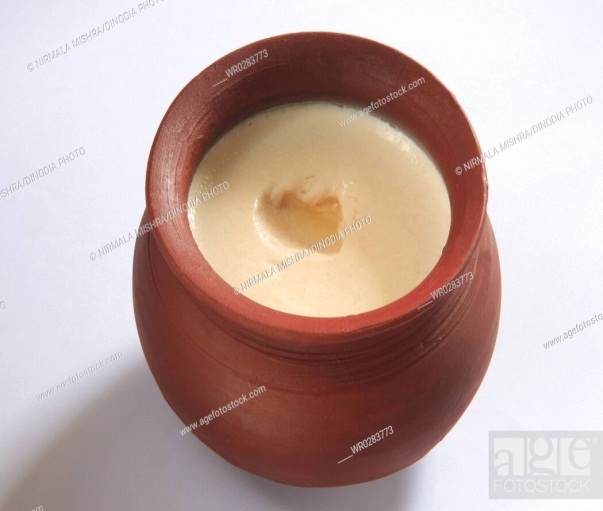 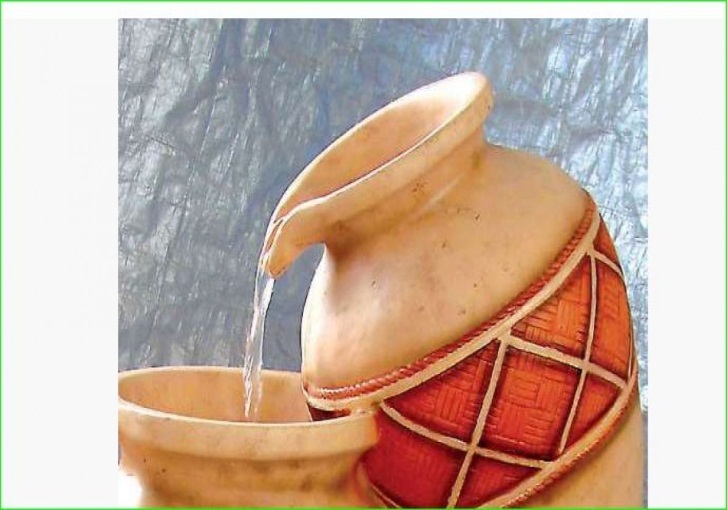 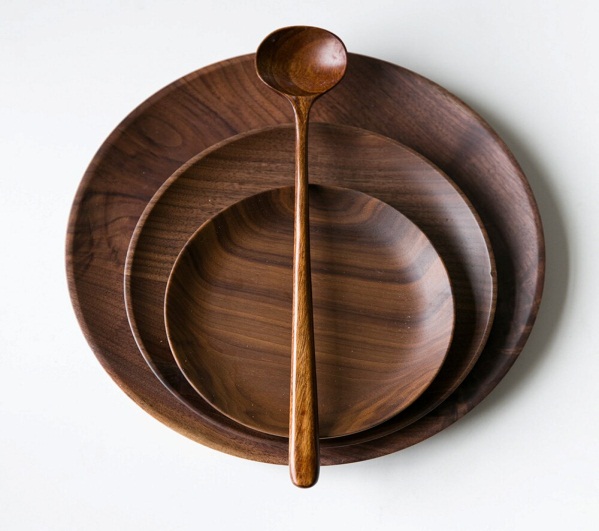 Their kitchen utensils are bamboo, wooden and earthen pots which they make themselves .
Dress
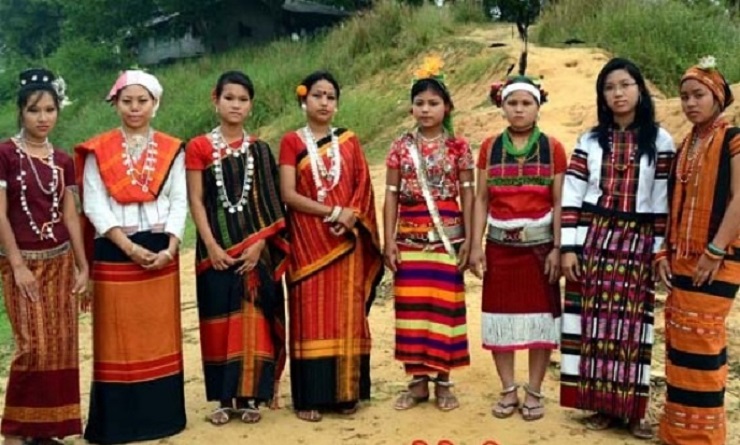 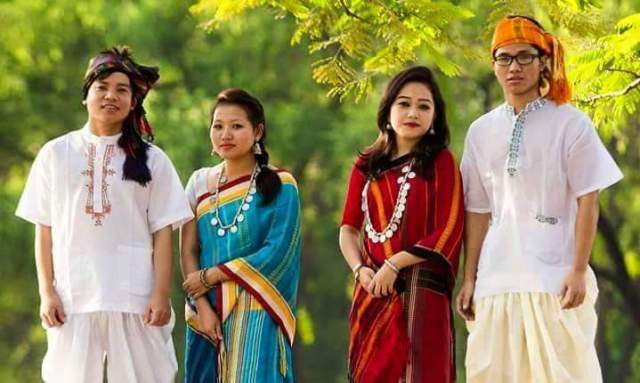 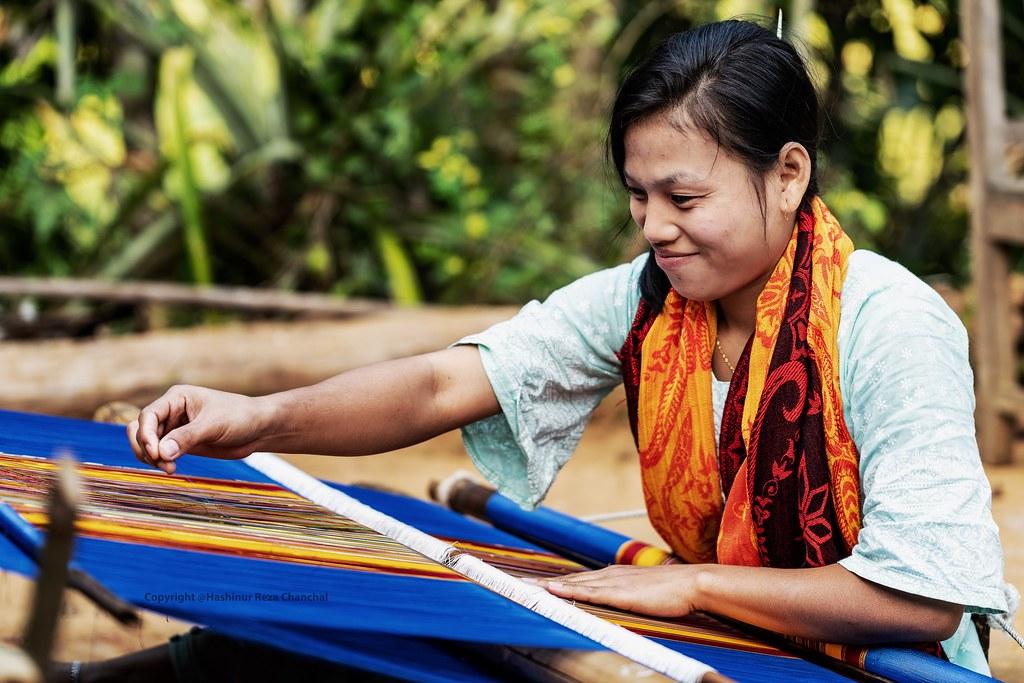 Men wear lungis and women wear thamis or sarongs and angis . Women wave their own clothes.
Pastimes
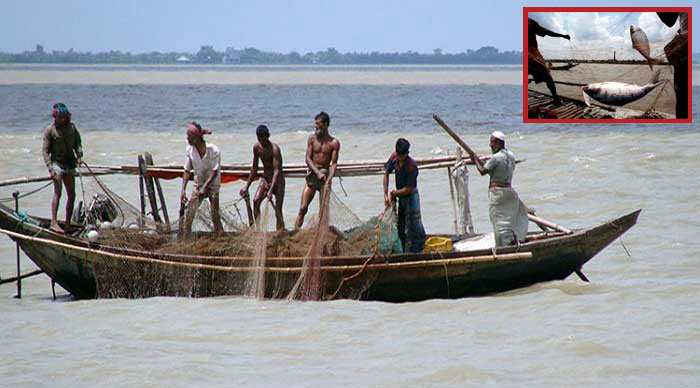 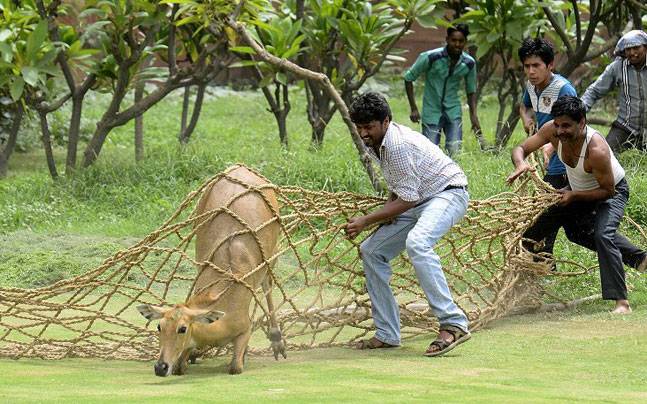 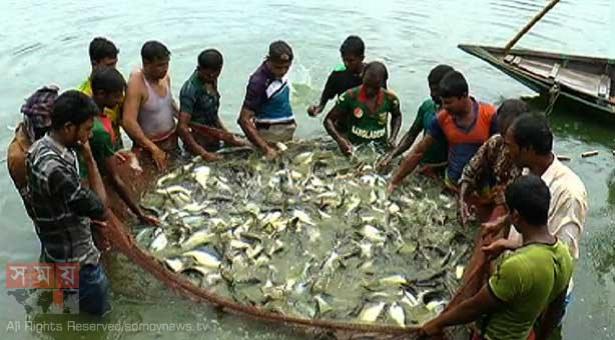 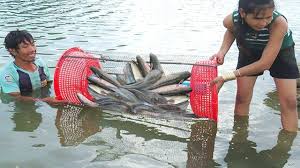 Hunting and fishing are their favorite pastimes.
Music
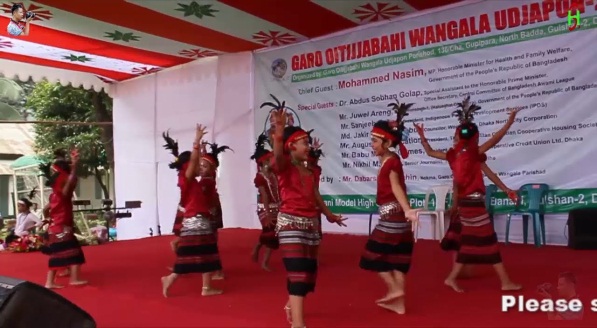 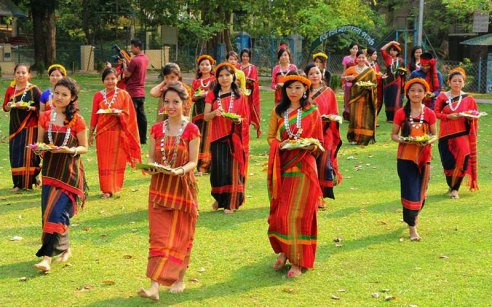 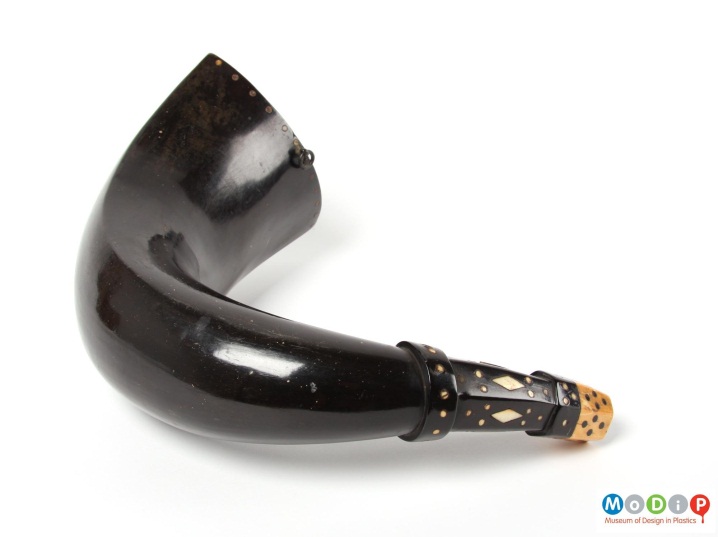 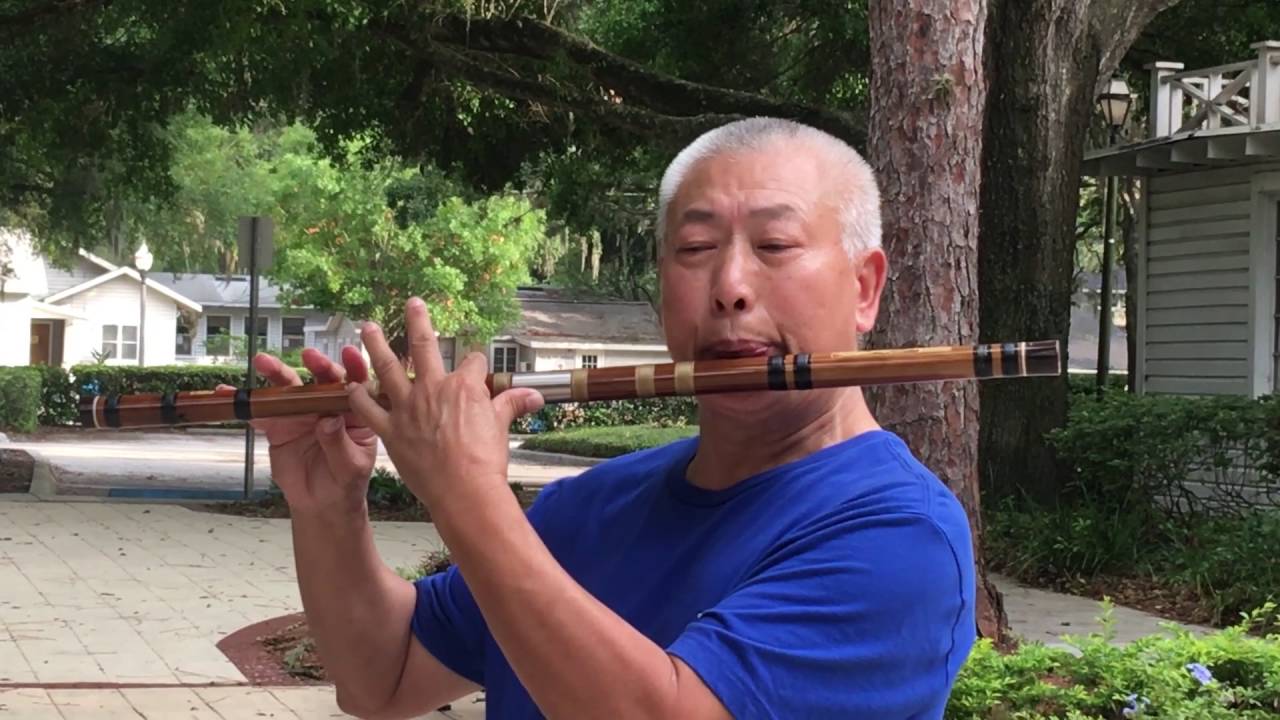 They are fond of songs, music, dances, theatres and fairs. Traditional instruments used are bugles made from buffalo horns, drums and bamboo flutes.
Sports
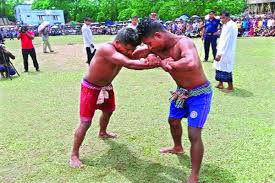 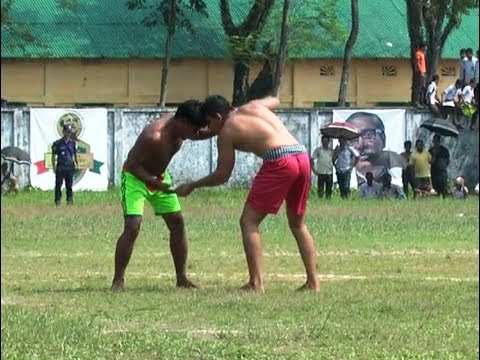 Wrestling is a popular sports for them.
Characteristics
Key Word
Meaning
Features
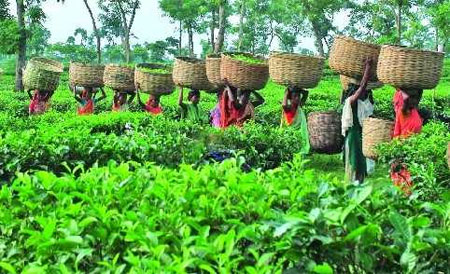 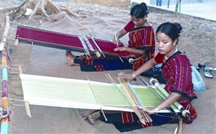 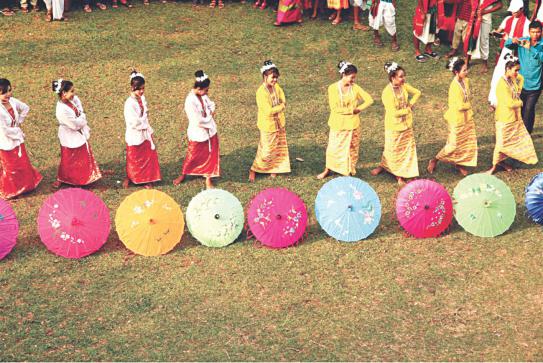 These ethnic people have some common characteristics.
Key Word
Communities
Meaning
Societies
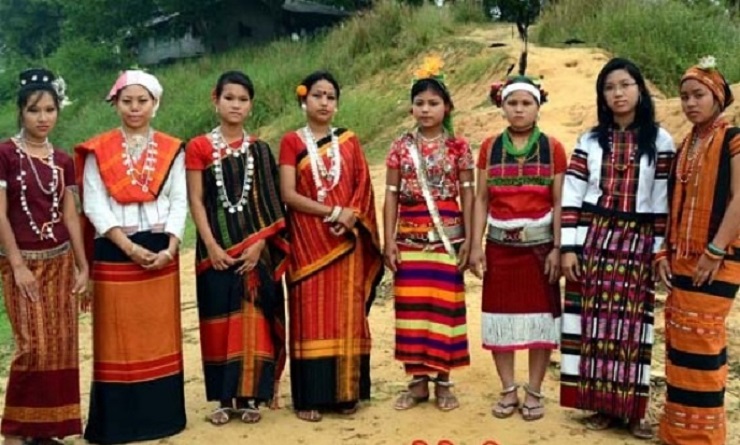 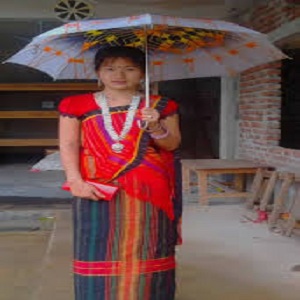 Ethnic communities have their own lifestyles.
Key Word
Staple
Prime
Meaning
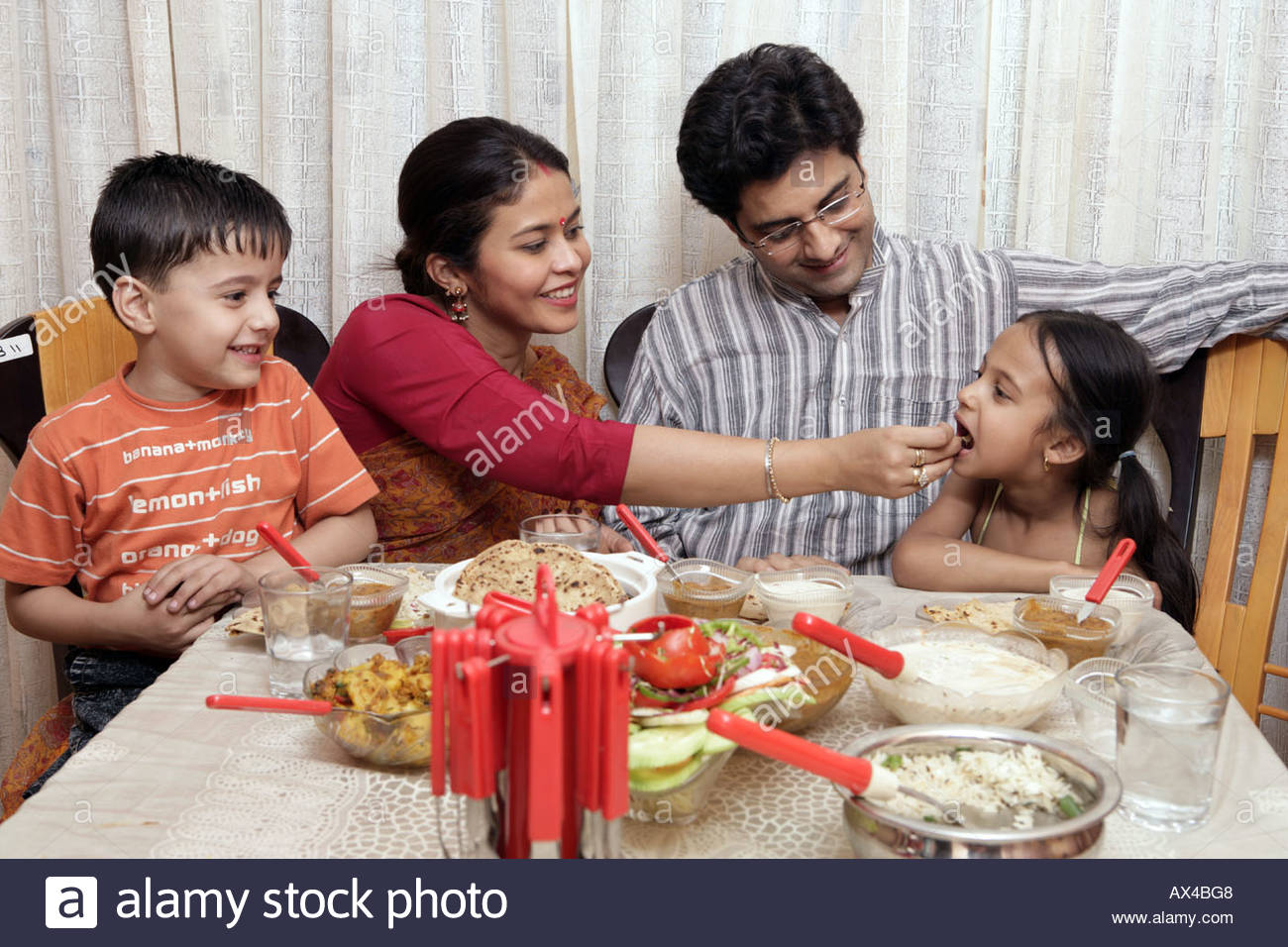 Rice is  our staple food .
Key Word
Pastime
Recreation / Relaxation
Meaning
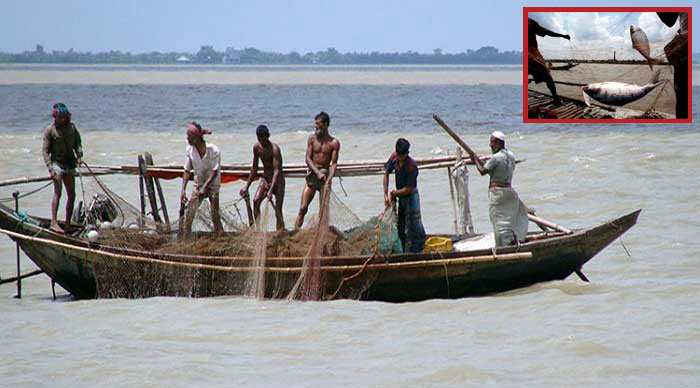 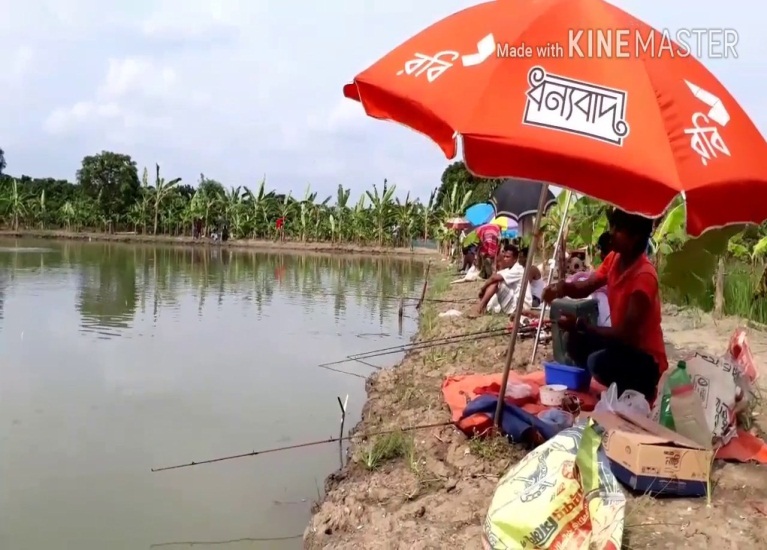 Hunting and fishing are their favorite pastime.
Key Word
Bugle
Meaning
Musical horn
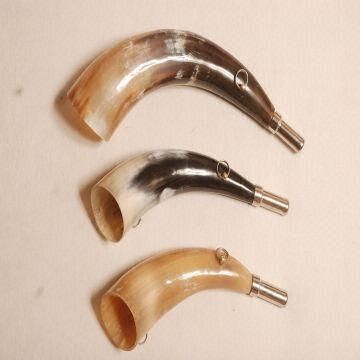 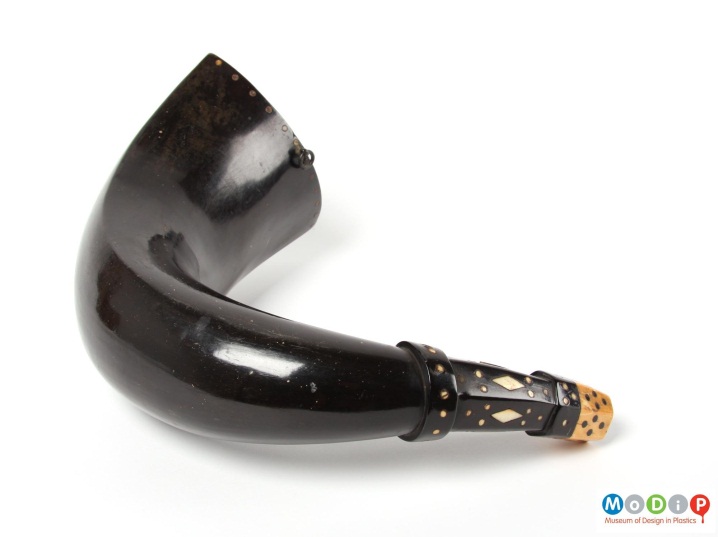 Traditional instrument ‘Bugles’  made from buffalo horns.
Key Word
Instrument
Meaning
Device  /  Equipment
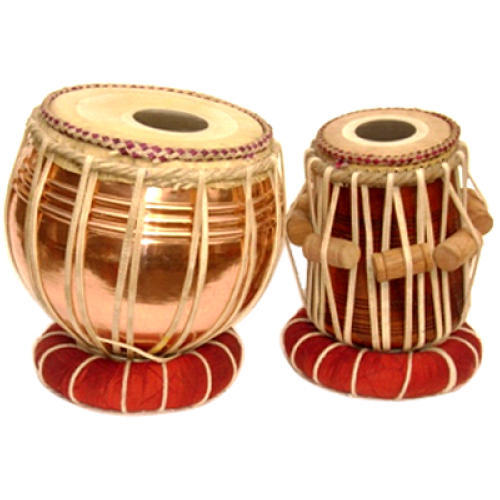 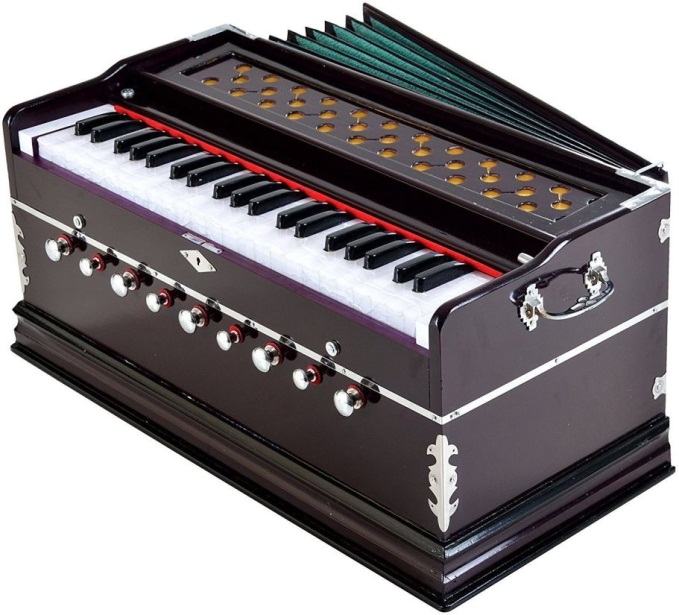 Harmonium and Tabla are musical instruments.
Key Word
Traditional
Meaning
Conventional
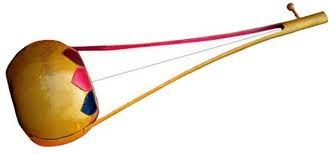 Ektara is our traditional musical instrument
Find the answers from column B to the questions in column A and  write them in complete sentences.
Compare with your answers.
The ethnic people build their houses on the wooden or bamboo platforms.
2. Their favorite pastimes are fishing and hunting.
3. A bugle is traditional musical instrument made from a buffalo horn.
4. Women wear thamis or sarongs and angis .
5. Their kitchen utensils are made of clay, bamboo and wood.
6. Their staple food is rice.
Evaluation
Read the following text and fill in the gaps with appropriate words.
Hunting and fishing are their  (a)                   pastimes . They are (b)               of songs, music,dances, theatre and fairs.(c)                      musical instruments used are bugles (d)               from buffalo horns, drums and bamboo flutes. Wrestling is a (e)                 sport for them.
fond
favourite
Traditional
made
popular
Home Work
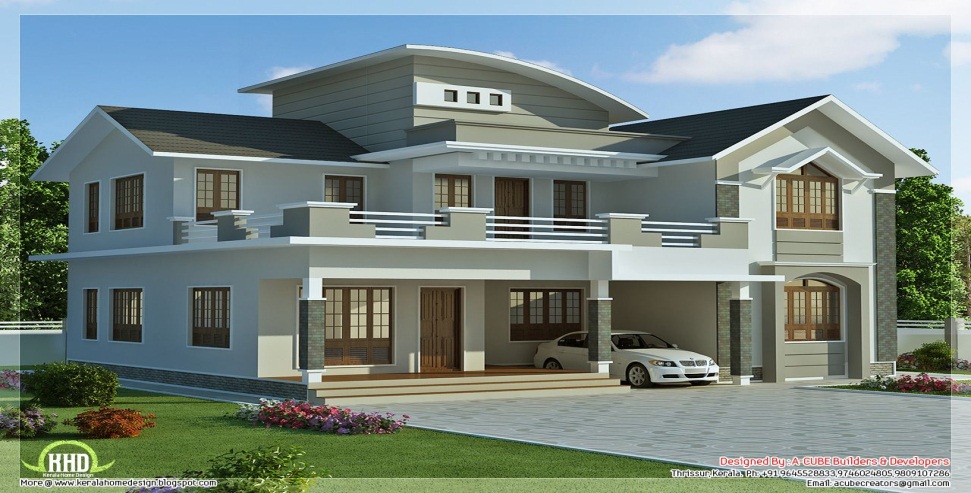 Imagine you are Sajeed and you have a Marma friend called Masing.
Now write a dialogue asking and answering questions about dress, food, songs , sports and pastimes of both of you.
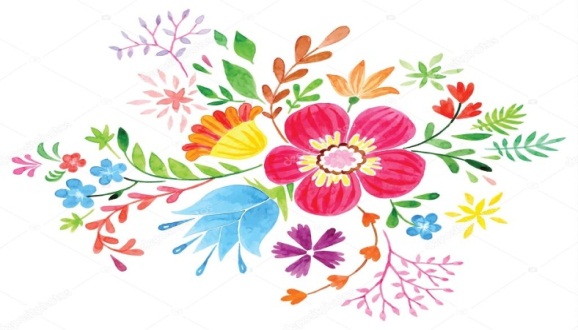 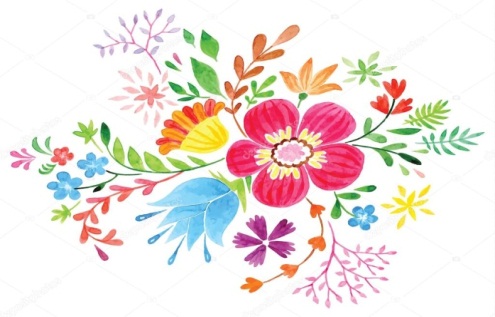 The World is my country, all mankind are my brethren, and to do good is my religion .                  Thomas Paine
Thank you all
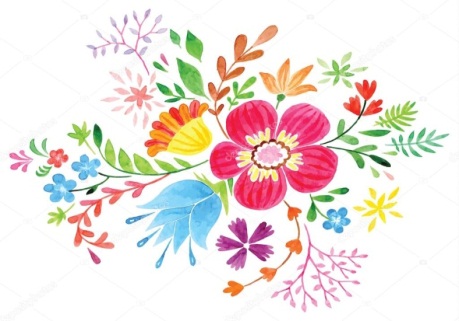 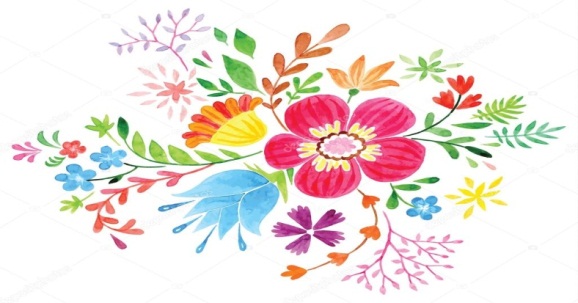